APRIL 30
VIETNAMESE
Here is where your presentation begins
2022
CONTENTS OF THIS TEMPLATE
Here’s what you’ll find in this Slidesgo template: 
A slide structure based on a multi-purpose presentation, which you can easily adapt to your needs. For more info on how to edit the template, please visit Slidesgo School or read our FAQs.
To view this template in PowerPoint with the correct fonts, download and install on your computer the fonts that we have used. You can learn how to download and install fonts here.
An assortment of graphic resources that are suitable for use in the presentation can be found in the alternative resources slide.
A thanks slide, which you must keep so that proper credits for our design are given.
A resources slide, where you’ll find links to all the elements used in the template.
Instructions for use.
Final slides with:
The fonts and colors used in the template.
A selection of illustrations. You can also customize and animate them as you wish with the online editor. Visit Storyset to find more. 
More infographic resources, whose size and color can be edited. 
Sets of customizable icons of the following themes: general, business, avatar, creative process, education, help & support, medical, nature, performing arts, SEO & marketing, and teamwork.
You can delete this slide when you’re done editing the presentation.
2
THE SLIDE TITLE GOES HERE!
Do you know what helps you make your point clear?
Lists like this one:
They’re simple 
You can organize your ideas clearly
You’ll never forget to buy milk!
And the most important thing: the audience won’t miss the point of your  amazing presentation
3
APRIL 30
WHOA!
This can be the part of the presentation where you introduce yourself, write your email…
4
TABLE OF CONTENTS
01
02
03
BACKGROUND
WAR PERIOD
VICTORY DAY
You can describe the topic of the section here
You can describe the topic of the section here
You can describe the topic of the section here
04
05
CELEBRATION
MODERN-ERA
You can describe the topic of the section here
You can describe the topic of the section here
5
APRIL 30
01
BACKGROUND
You can enter a subtitle here if you need it
6
INTRODUCTION
You can give a brief description of the topic you want to talk about here. For example, if you want to talk about Mercury, you can say that it’s the smallest planet in the entire Solar System
7
DIVISION OF VIETNAM
DEMOCRATIC REPUBLIC
REPUBLIC OF VIETNAM
Mercury is the smallest planet of them all
Venus is the second planet from the Sun
8
PRINCIPAL EVENTS
DIVISION
WAR
UNION
Mercury is the closest planet to the Sun and the smallest of them all
Venus has a beautiful name and is the second planet from the Sun
Despite being red, Mars is actually a cold place. It’s full of iron oxide dust
9
CAPITALISM VS COMMUNISM
NORTH VIETNAM
SOUTH VIETNAM
Jupiter is the biggest planet of them all
Venus is the second planet from the Sun
CHINA & URSS
UNITED STATES
Despite being red, Mars is actually a cold place
Saturn is a gas giant and has several rings
10
FACTS ABOUT THE WAR
GENEVA CONF.
TONKIN
Mercury is a small planet
Mars is actually a cold place
VIET CONG
TET OFFENSIVE
Venus has high temperatures
Saturn is the planet with rings
DOMINO
MY LAI ATTACK
Earth is the planet with life
Neptune is far from the Sun
11
TESTIMONIALS
“Mercury is the closest planet to the Sun and it’s also the smallest of them all”
MAO N, 83 YEARS OLD
EX-WAR SOLDIER
“Despite being red, Mars is actually a cold place. It’s a planet full of iron oxide dust”
THI T, 79 YEARS OLD
SOLDIER’S WIDOW
12
APRIL 30
AWESOME WORDS
13
“This is a quote, words full of wisdom that someone important said and can make the reader get inspired.”
—SOMEONE FAMOUS
14
APRIL 30
02
WAR PERIOD
You can enter a subtitle here if you need it
15
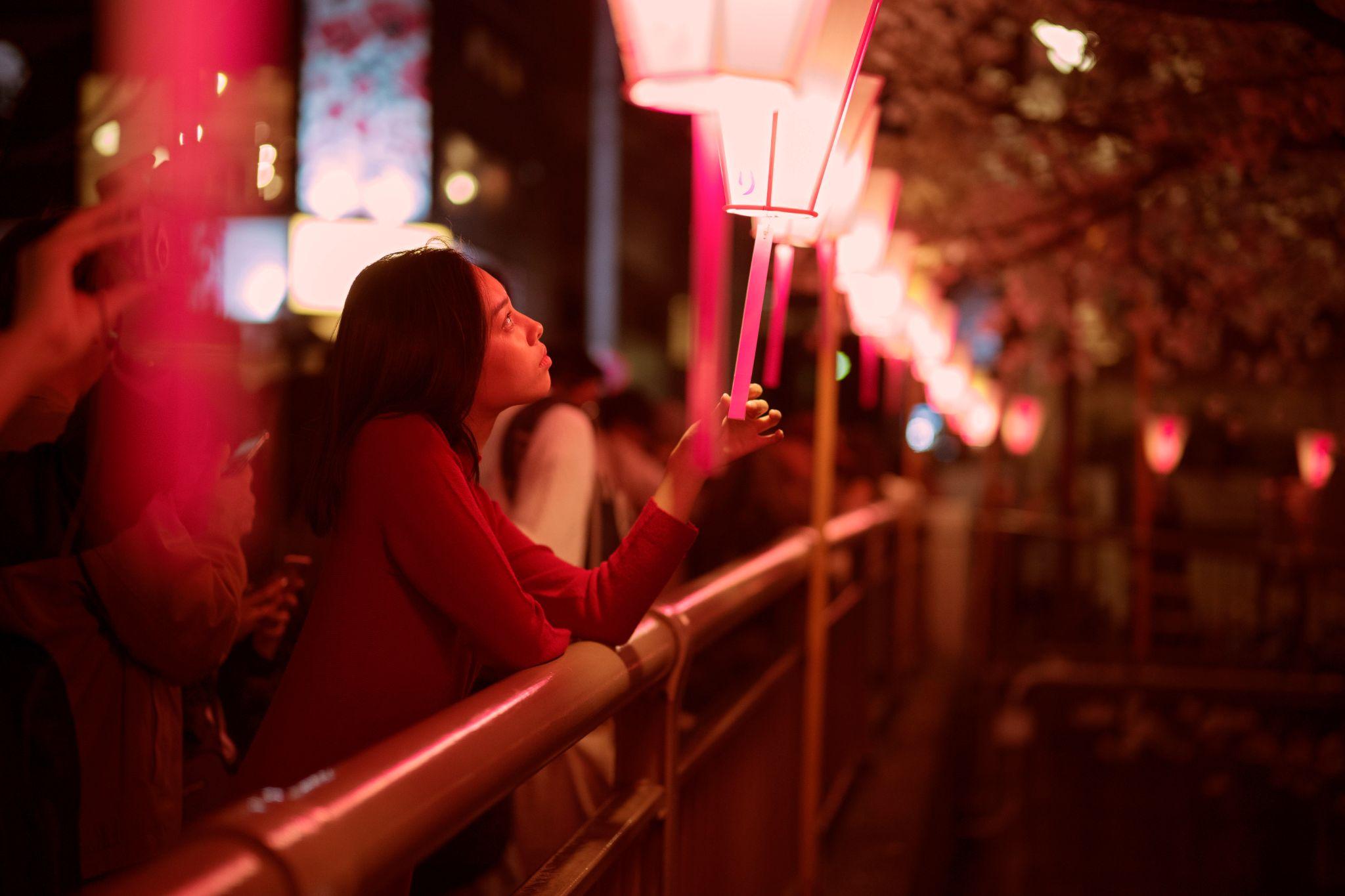 A PICTURE ALWAYS REINFORCES THE CONCEPT
Images reveal large amounts of data, so remember: use an image instead of a long text. Your audience will appreciate it
16
APRIL 30
A PICTURE IS WORTH A THOUSAND WORDS
17
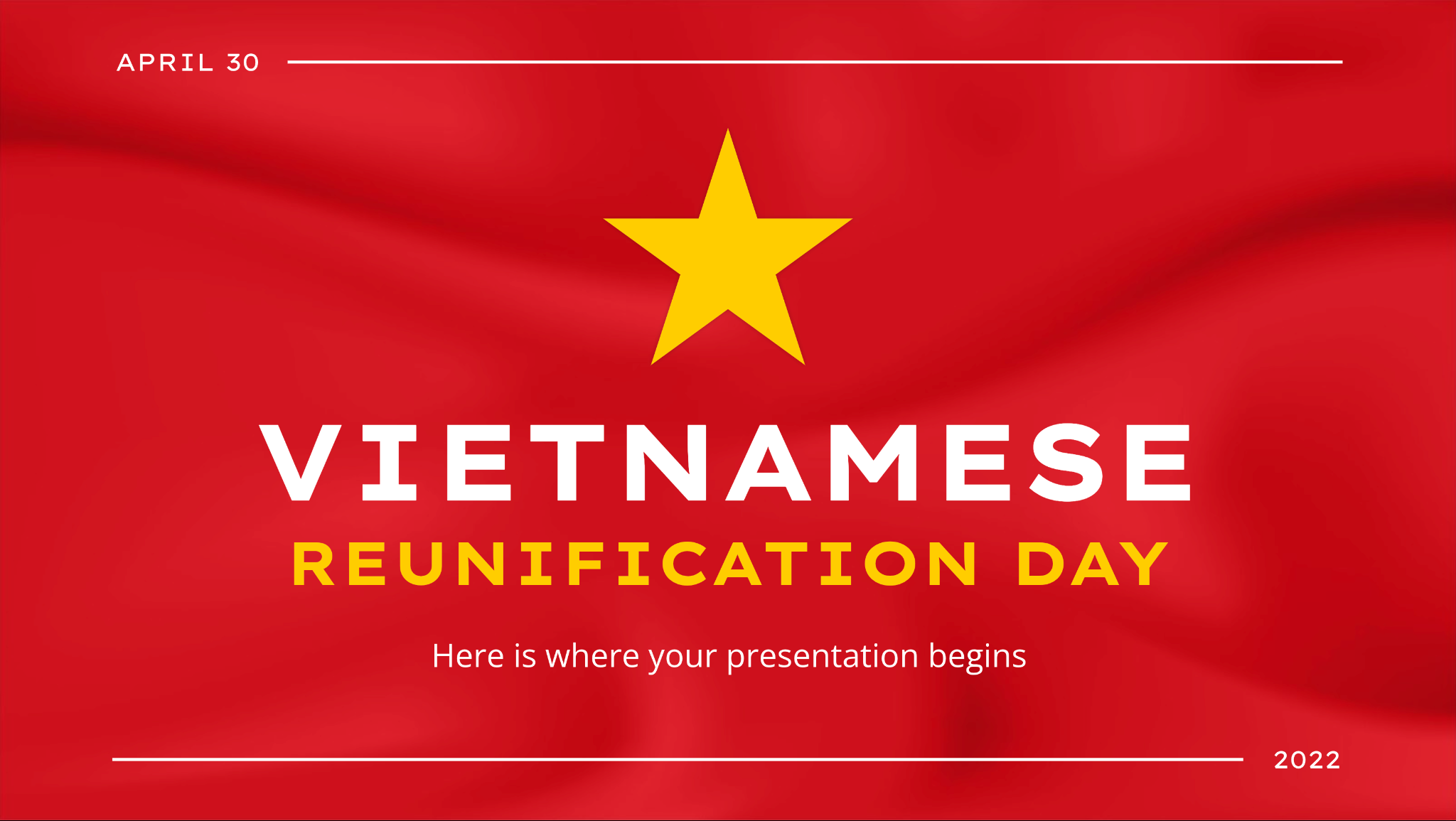 DESKTOP SOFTWARE
Images reveal large amounts of data, so remember: use an image instead of a long text. Your audience will appreciate it
18
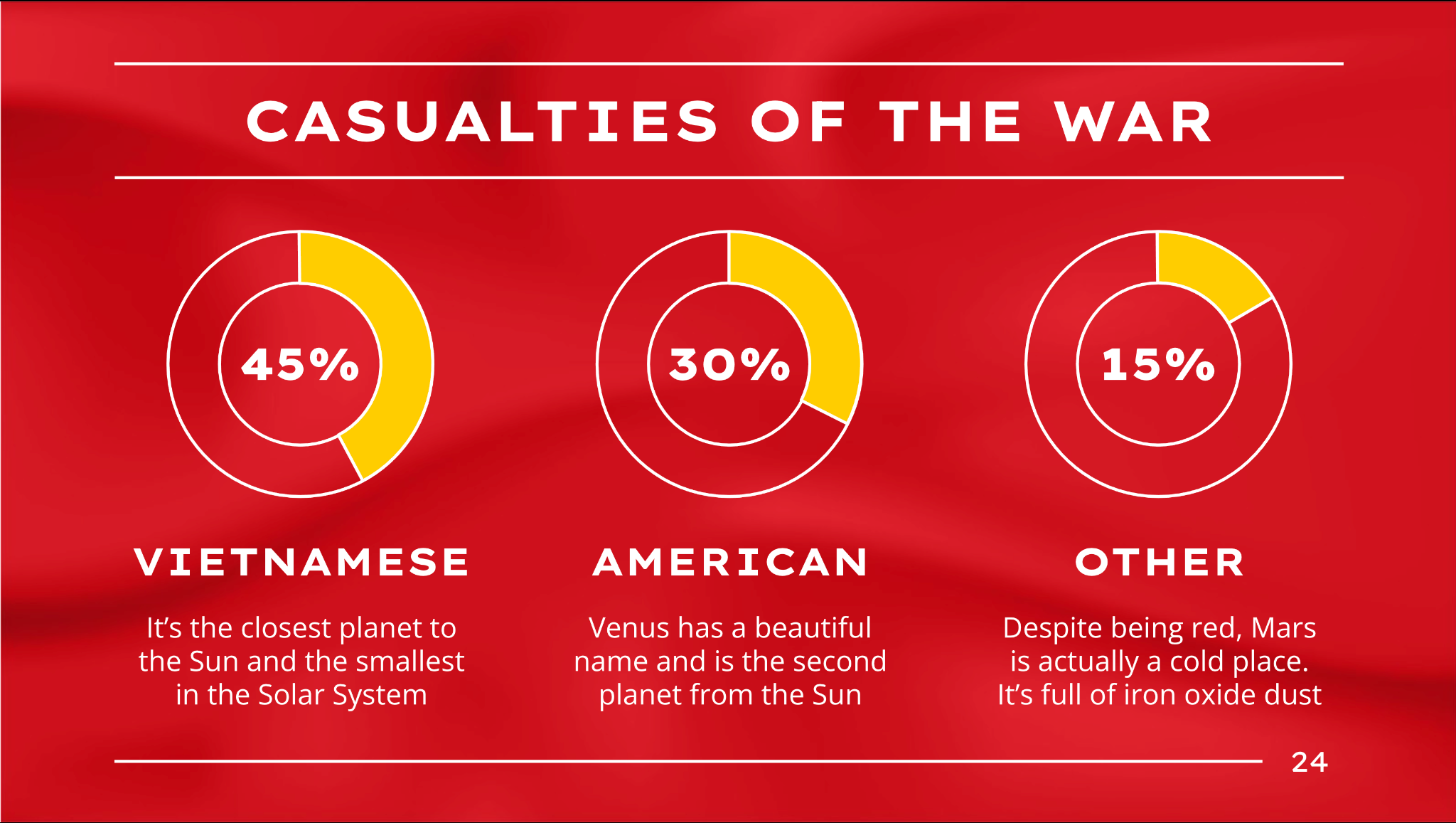 MOBILE APP
Images reveal large amounts of data, so remember: use an image instead of a long text. Your audience will appreciate it
19
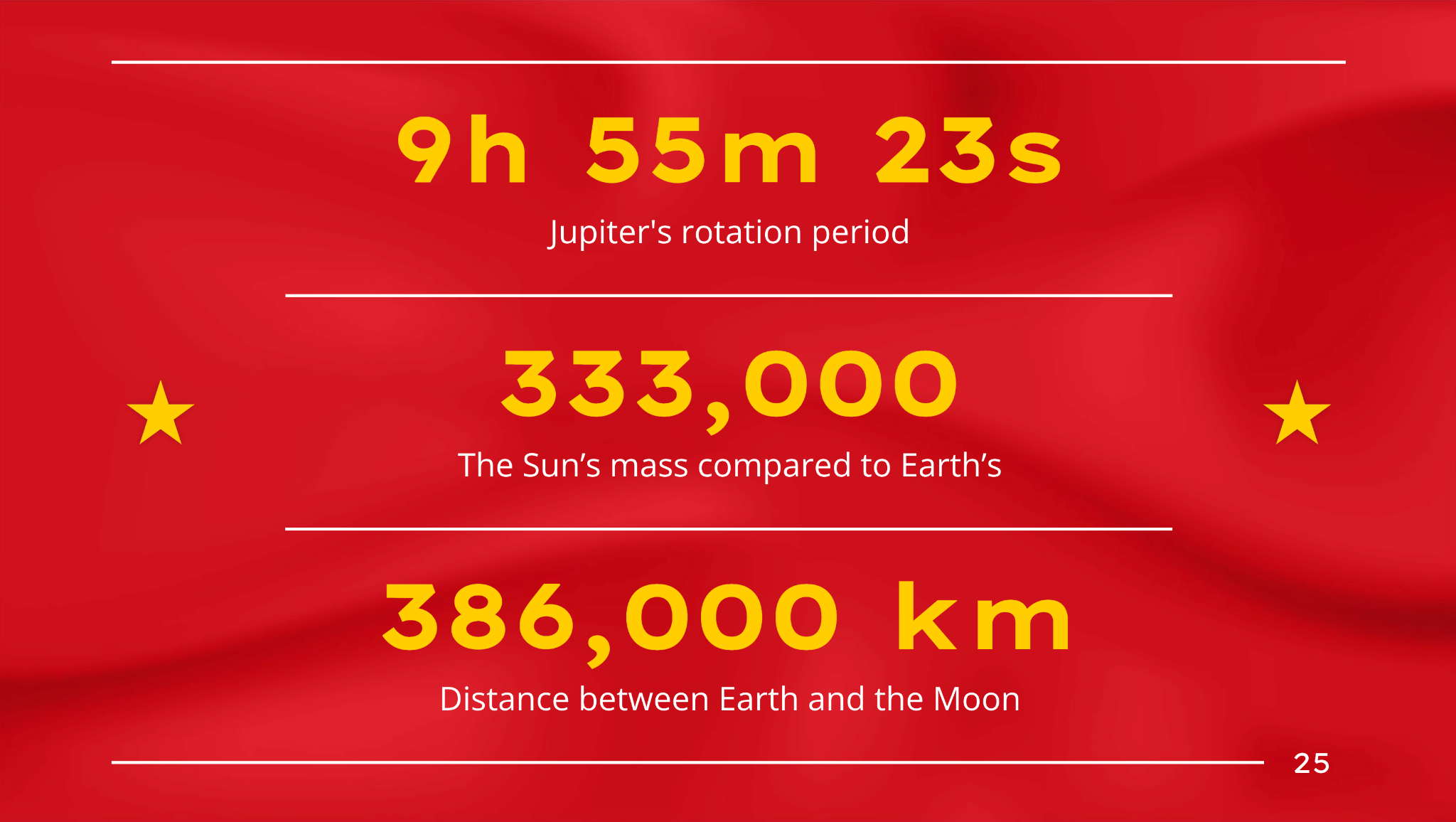 TABLET APP
Images reveal large amounts of data, so remember: use an image instead of a long text. Your audience will appreciate it
20
APRIL 30
150,000
Big numbers catch your audience’s attention
21
9h 55m 23s
Jupiter's rotation period
333,000
The Sun’s mass compared to Earth’s
386,000 km
Distance between Earth and the Moon
22
CASUALTIES OF THE WAR
45%
30%
15%
VIETNAMESE
AMERICAN
OTHER
Venus has a beautiful name and is the second planet from the Sun
Despite being red, Mars is actually a cold place. It’s full of iron oxide dust
Mercury is the closest planet to the Sun and the smallest of them all
23
OUR TEAM
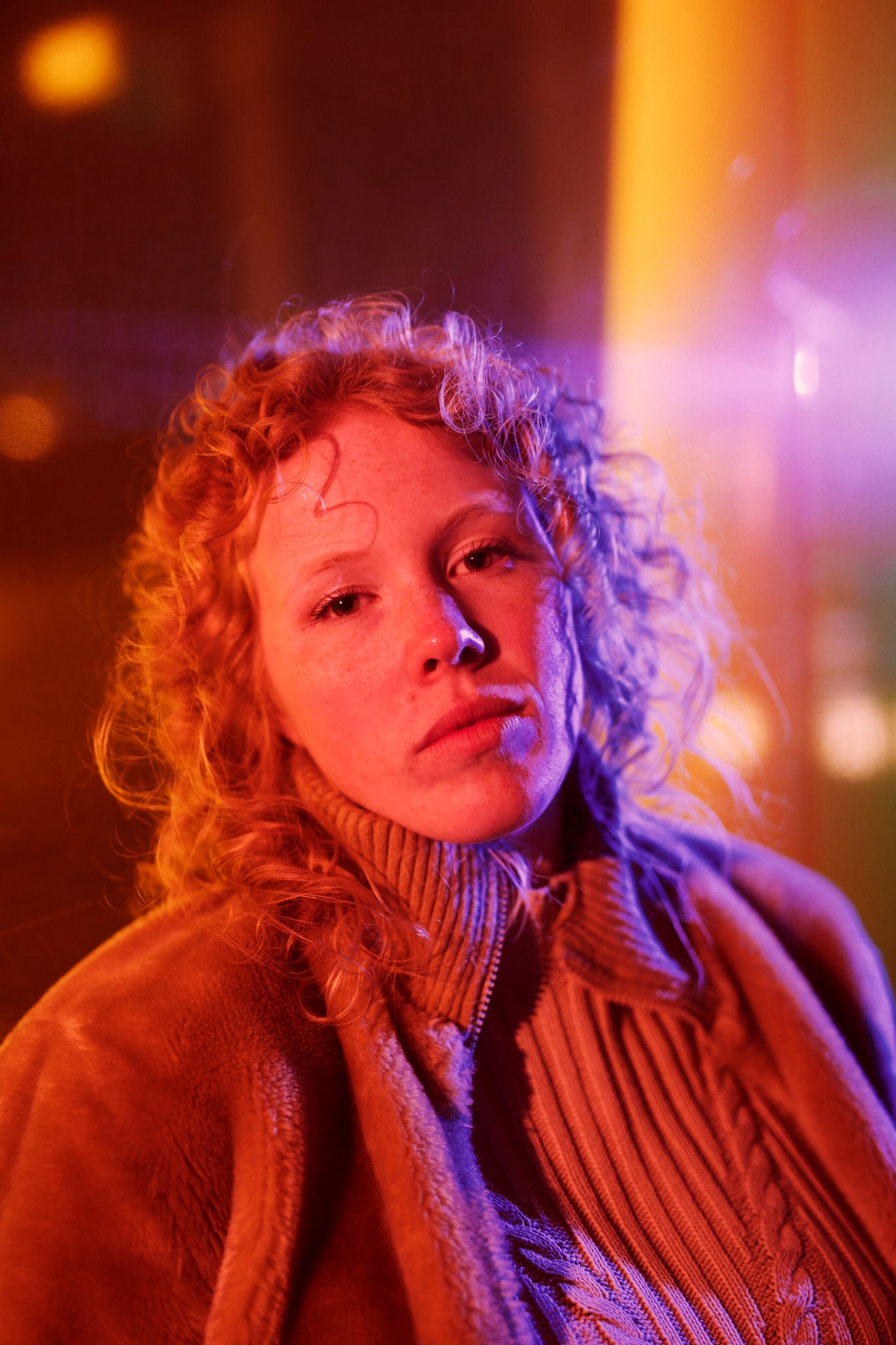 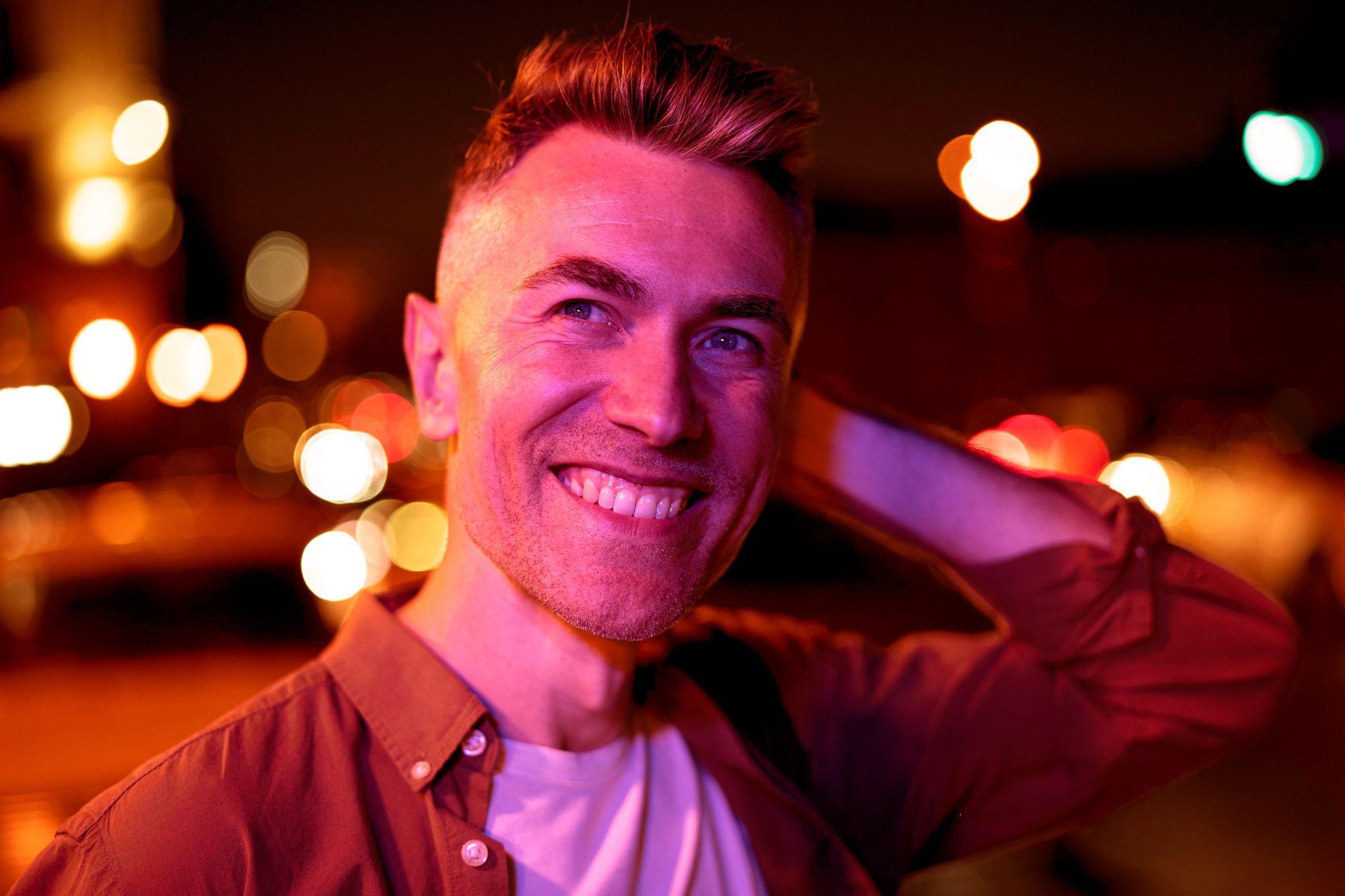 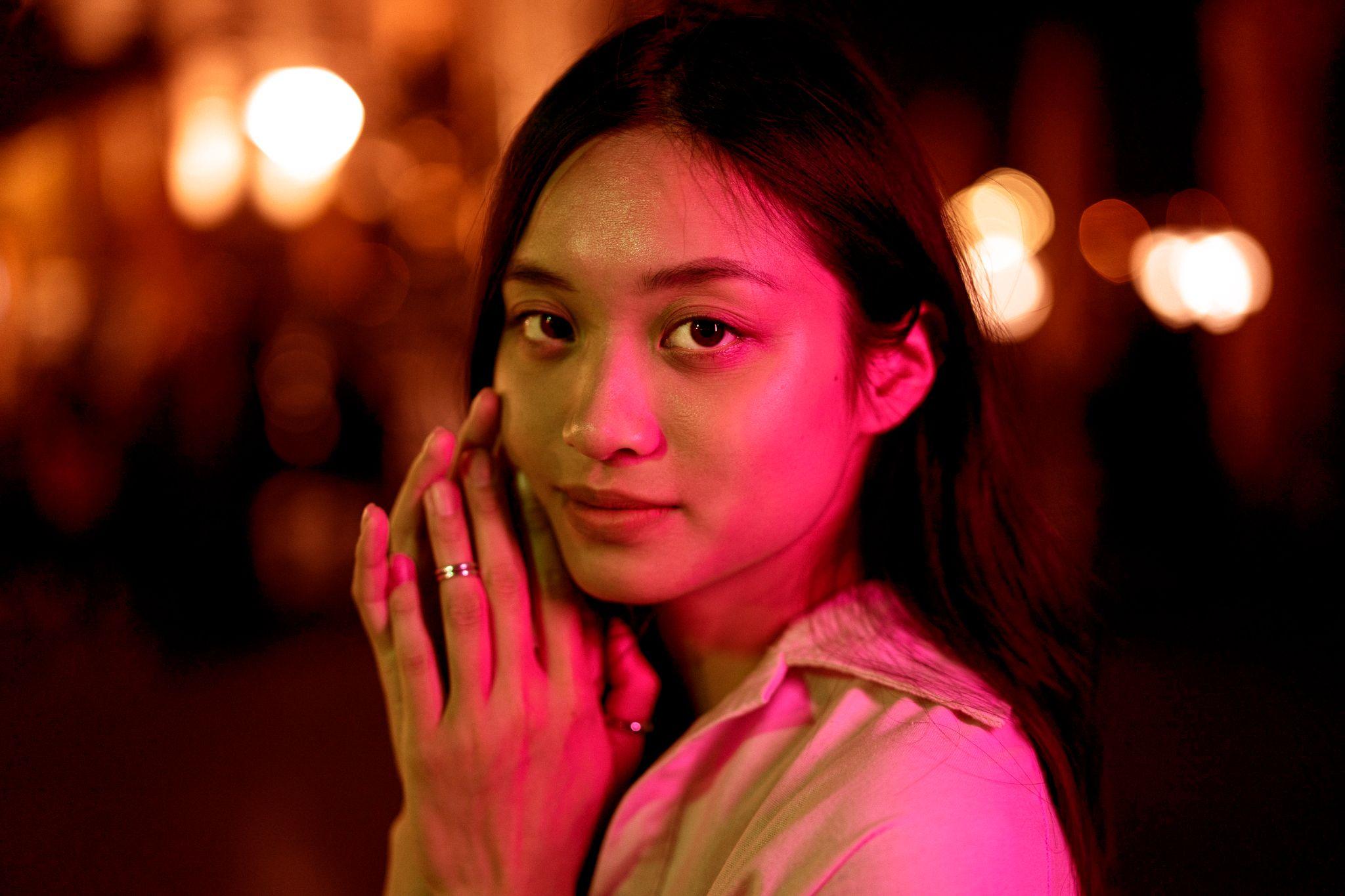 LEA BONES
TOM SMITH
NHUNG LE
You can speak a bit about this person here
You can speak a bit about this person here
You can speak a bit about this person here
24
APRIL 30
03
VICTORY DAY
You can enter a subtitle here if you need it
25
VIETNAM WAR TIMELINE
1940
1945
1954
1963
Mercury is the smallest planet
Venus has high temperatures
Despite being red, Mars is cold
Jupiter is the biggest planet
26
VIETNAM WAR TIMELINE
1965
1968
1973
1975
Neptune is far from the Sun
Despite being red, Mars is cold
Venus has high temperatures
Earth is the planet with life
27
THE TWO VIETNAMS
DEMOCRATIC R. OF VIETNAM
Hanoi
POP: 24,603,000 (1975)
NORTH
SOUTH
REPUBLIC OF VIETNAM
POP: 23,197,000 (1975)
Saigon
28
SOCIALIST REPUBLIC
DEMOCRATIC REPUBLIC
SOCIALIST REPUBLIC
REPUBLIC OF VIETNAM
Mercury is the closest planet to the Sun
Neptune is the farthest planet from the Sun
Despite is red, Mars is actually a cold place
29
COUNTRIES OF FIRST ASYLUM
45%
15%
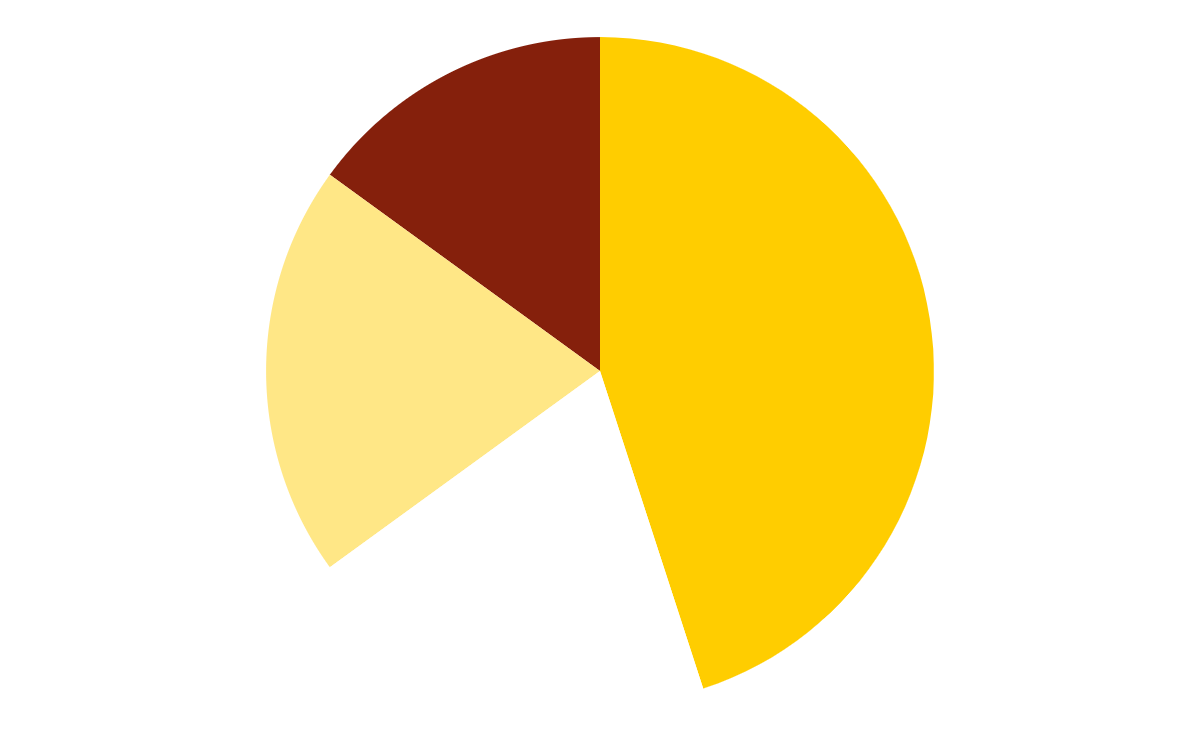 PHILIPPINES
MALAYSIA
Mercury is the closest planet to the Sun
Jupiter is the biggest planet of the whole Solar System
20%
20%
THAILAND
INDONESIA
Despite being red, Mars is actually a cold planet
Saturn is a gas giant planet with several rings
Follow the link in the graph to modify its data and then paste the new one here. For more info, click here
30
RESETTLEMENT AFTER WAR
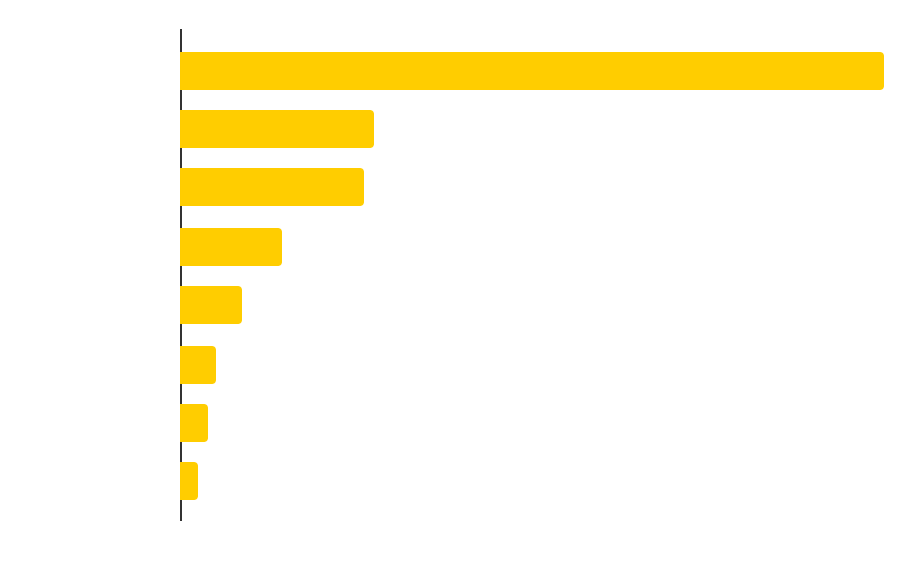 RESETTLEMENT BY DESTINATION
Resettlement of Vietnamese refugees by destination between 1975-1995 (after war)
Follow the link in the graph to modify its data and then paste the new one here. For more info, click here
31
VICTORY-DAY TRADITIONS
COUNTRY FLAGS
FLOWER FESTIVALS
Mercury is the closest planet to the Sun
Saturn is the only planet with rings
FIREWORK NIGHTS
MILITARY PROCESSION
Despite is red, Mars is actually a cold place
Venus is the second planet from the Sun
32
CURRENT POPULATION
33
VIETNAM GDP
ANNUAL GDP
MAIN SECTORS
Mars is actually a cold planet
Venus has a beautiful name
Tourism
Agricultural
Textil
Mining
Fish
Electronics
Construction
Transport
2016
$184
2017
$193
2018
$221
GDP PER CAPITA
PRODUCT EXPORTATIONS
$2,215 (2018)
$175,900,000 (2018)
34
APRIL 30
THANKS!
Do you have any questions?
youremail@freepik.com 
+91  620 421 838 
yourwebsite.com
Please keep this slide for attribution
35
ALTERNATIVE RESOURCES
Here’s an assortment of alternative resources whose style fits the one of this template:
Vietnam travel infographic set
36
RESOURCES
Did you like the resources on this template? Get them for free at our other websites:

PHOTOS:
Lifestyle of night in the city with young woman
Family lifestyle at night
Going out concept with girl at night
Portrait of handsome man at night in the city lights 
Portrait of beautiful woman at night in the city lights

VECTORS:
Flag of european union
37
Instructions for use
If you have a free account, in order to use this template, you must credit Slidesgo by keeping the Thanks slide. Please refer to the next slide to read the instructions for premium users.
As a Free user, you are allowed to:
- Modify this template.
- Use it for both personal and commercial projects.
You are not allowed to:
- Sublicense, sell or rent any of Slidesgo Content (or a modified version of Slidesgo Content).
- Distribute Slidesgo Content unless it has been expressly authorized by Slidesgo.
- Include Slidesgo Content in an online or offline database or file.
- Offer Slidesgo templates (or modified versions of Slidesgo templates) for download.
- Acquire the copyright of Slidesgo Content.
For more information about editing slides, please read our FAQs or visit Slidesgo School:
https://slidesgo.com/faqs and https://slidesgo.com/slidesgo-school
38
Instructions for use (premium users)
As a Premium user, you can use this template without attributing Slidesgo or keeping the "Thanks" slide.
You are allowed to:
Modify this template.
Use it for both personal and commercial purposes.
Hide or delete the “Thanks” slide and the mention to Slidesgo in the credits.
Share this template in an editable format with people who are not part of your team.
You are not allowed to:
Sublicense, sell or rent this Slidesgo Template (or a modified version of this Slidesgo Template).
Distribute this Slidesgo Template (or a modified version of this Slidesgo Template) or include it in a database or in any other product or service that offers downloadable images, icons or presentations that may be subject to distribution or resale.
Use any of the elements that are part of this Slidesgo Template in an isolated and separated way from this Template.
Register any of the elements that are part of this template as a trademark or logo, or register it as a work in an intellectual property registry or similar.
For more information about editing slides, please read our FAQs or visit Slidesgo School:
https://slidesgo.com/faqs and https://slidesgo.com/slidesgo-school
39
Fonts & colors used
This presentation has been made using the following fonts:
Lexend Mega
(https://fonts.google.com/specimen/Lexend+Mega)

Open Sans
(https://fonts.google.com/specimen/Open+Sans)
#ffffff
#ffe786
#ffcd00
#da251d
#85200c
40
Storyset
Create your Story with our illustrated concepts. Choose the style you like the most, edit its colors, pick the background and layers you want to show and bring them to life with the animator panel! It will boost your presentation. Check out how it works.
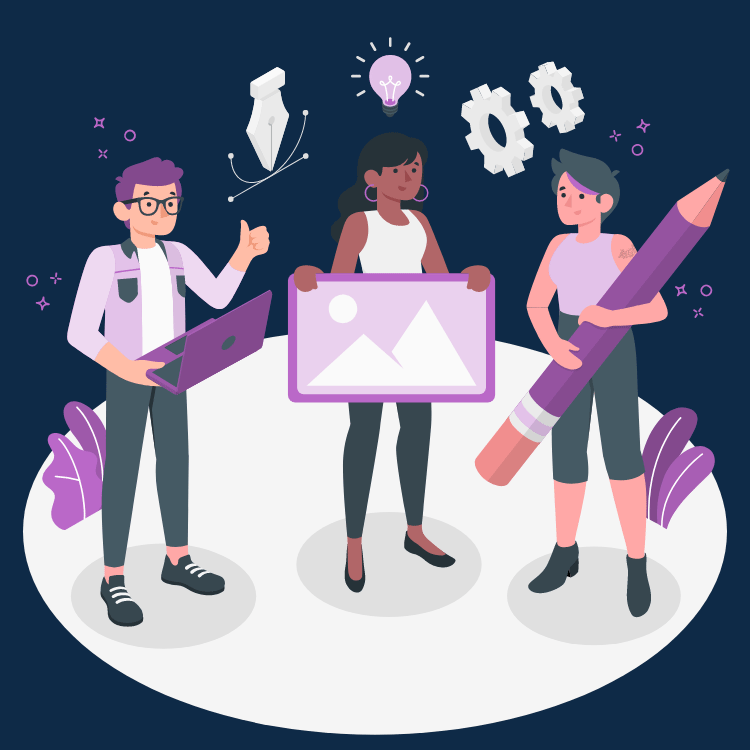 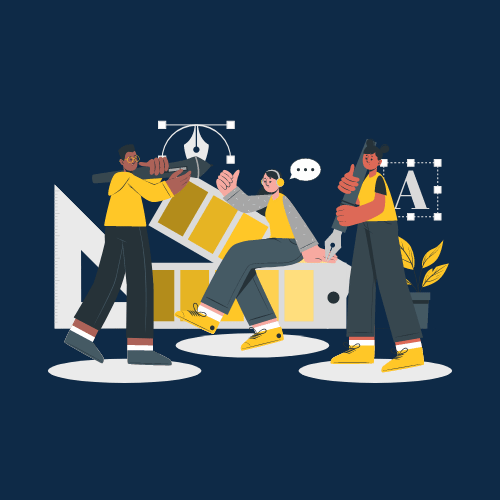 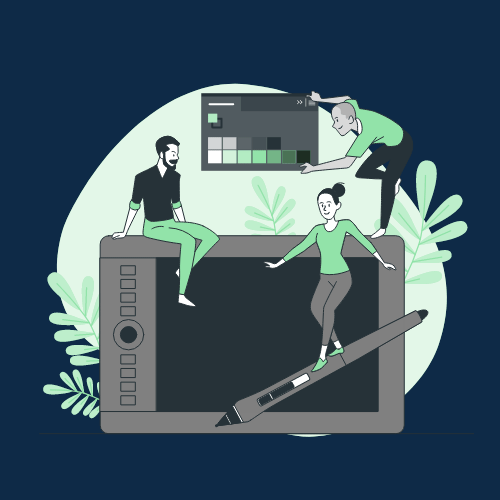 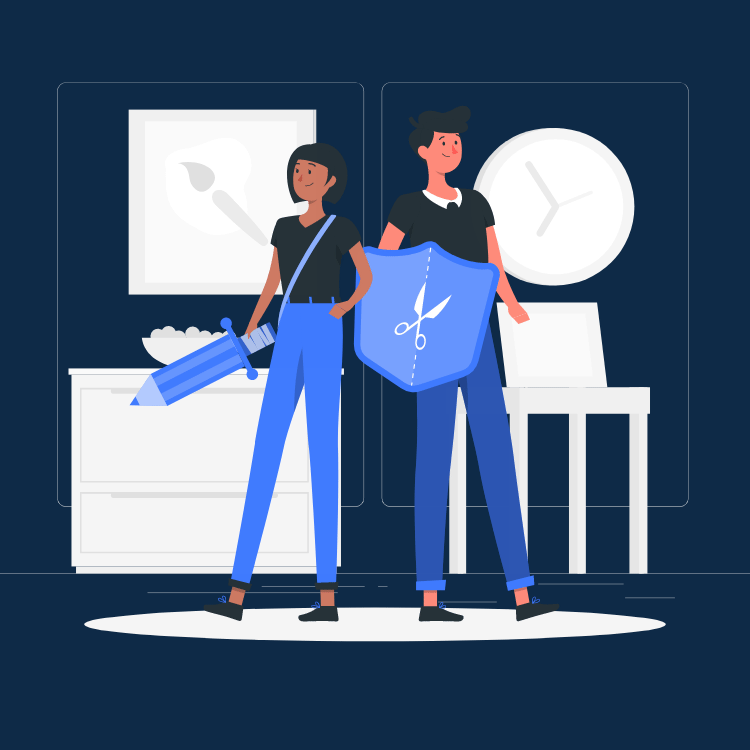 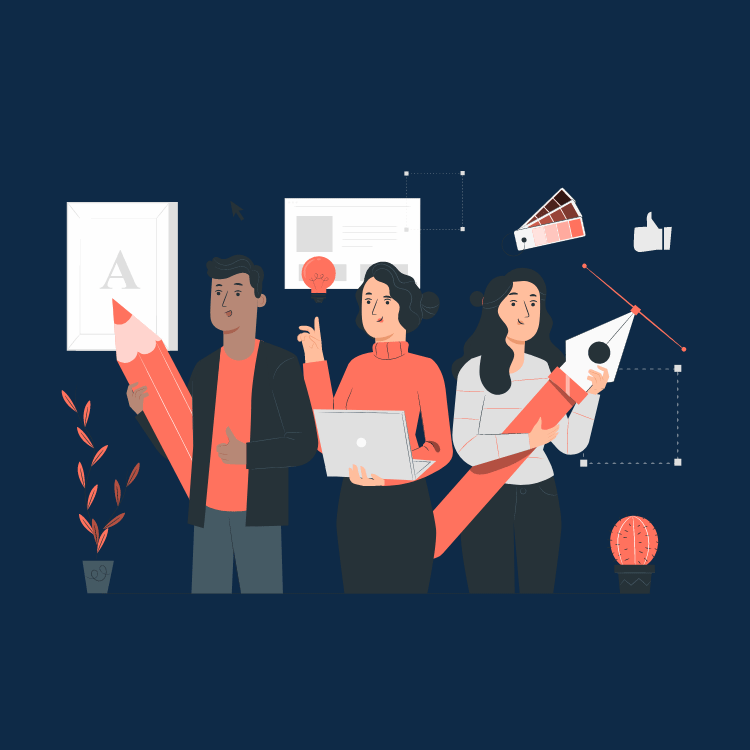 Pana
Amico
Bro
Rafiki
Cuate
41
Use our editable graphic resources...
You can easily resize these resources without losing quality. To change the color, just ungroup the resource and click on the object you want to change. Then, click on the paint bucket and select the color you want. Group the resource again when you’re done. You can also look for more infographics on Slidesgo.
42
43
44
FEBRUARY
JANUARY
MARCH
APRIL
PHASE 1
Task 1
FEBRUARY
MARCH
APRIL
MAY
JUNE
JANUARY
Task 2
PHASE 1
Task 1
Task 2
PHASE 2
Task 1
Task 2
45
46
47
...and our sets of editable icons
You can resize these icons without losing quality.
You can change the stroke and fill color; just select the icon and click on the paint bucket/pen.
In Google Slides, you can also use Flaticon’s extension, allowing you to customize and add even more icons.
48
Educational Icons
Medical Icons
49
Business Icons
Teamwork Icons
50
Help & Support Icons
Avatar Icons
51
Creative Process Icons
Performing Arts Icons
52
Nature Icons
53
SEO & Marketing Icons
54
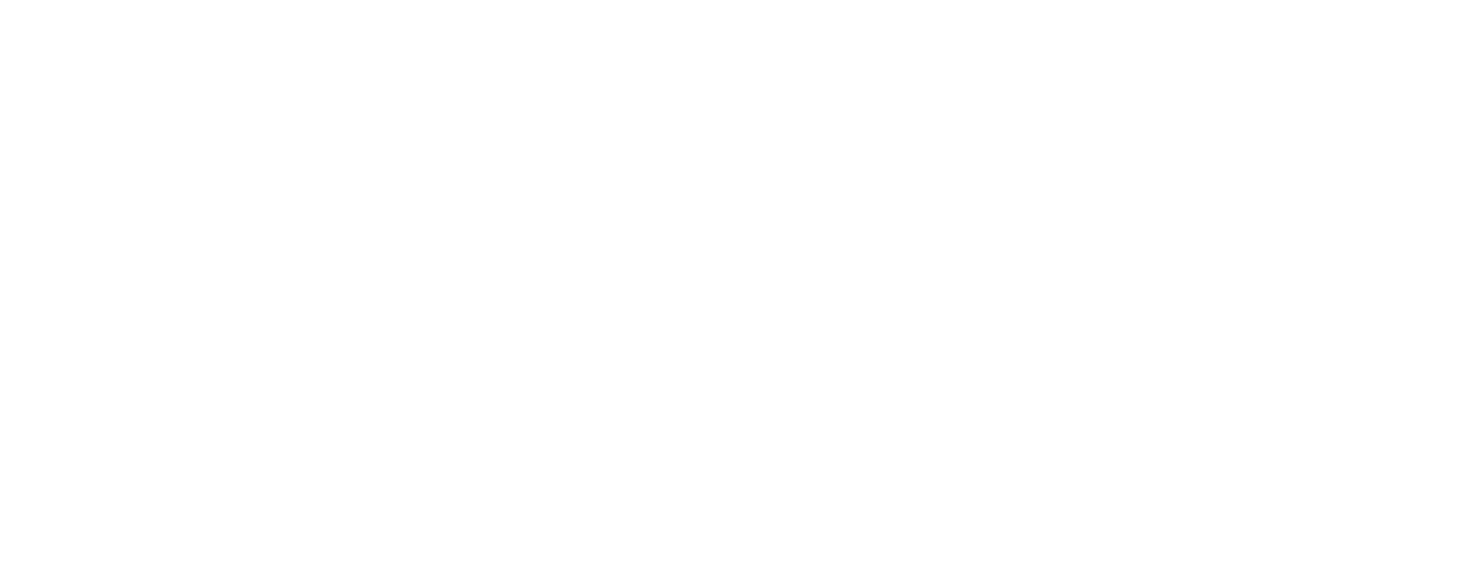 55